Ratio: Combining ratios
Intelligent Practice
Silent 
Teacher
Narration
Your Turn
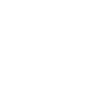 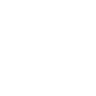 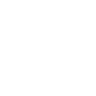 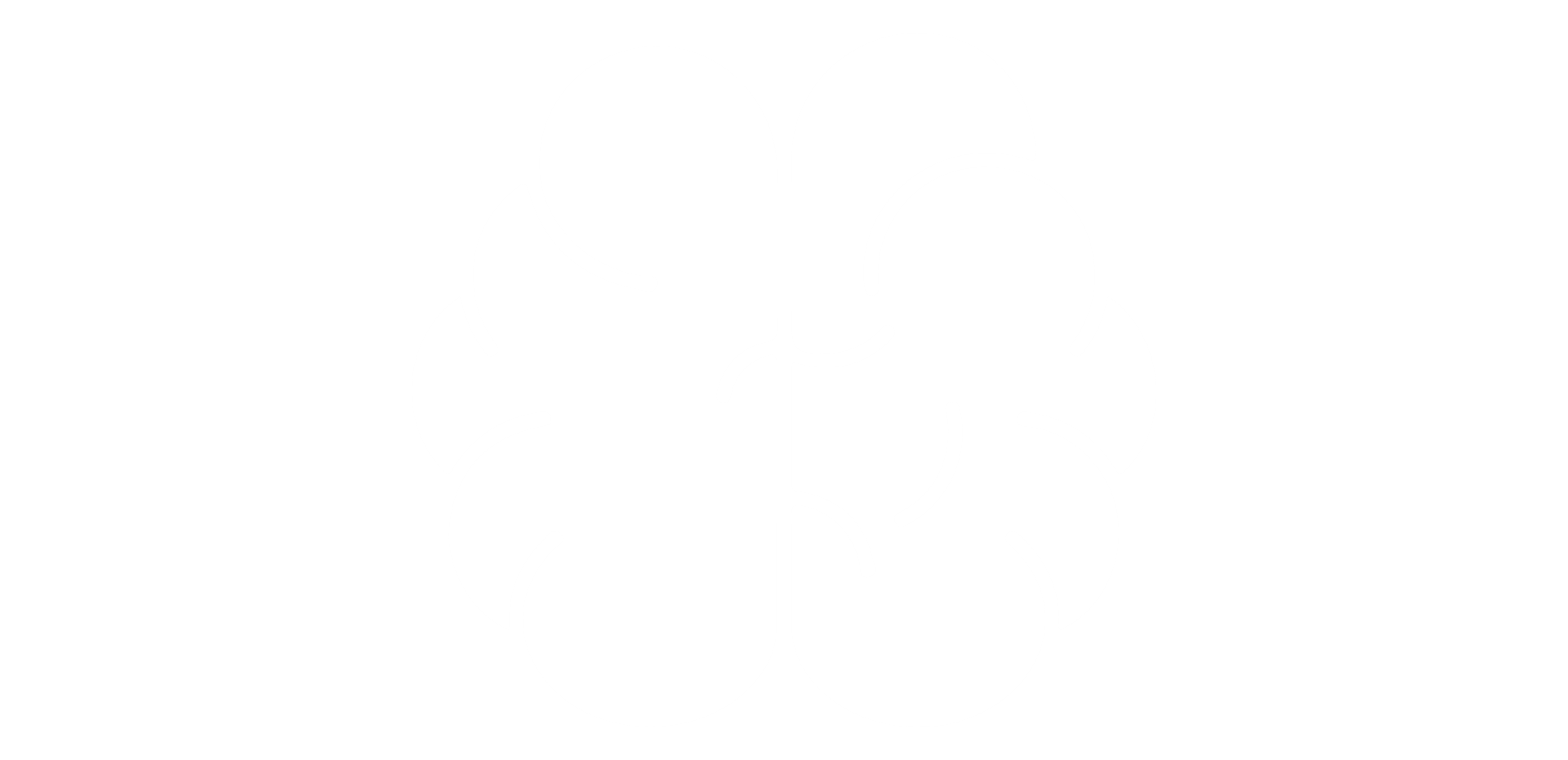 Practice
Worked Example
Your Turn
Ratio of A to B is 3:6, the ratio of B to C is 9:10.
What is the ratio of A:C
Ratio of A to B is 9:10, the ratio of B to C is 15:10.
What is the ratio of A:C
@ashtonC94
Combining Ratio – Answer in a table
@ashtonC94
Combining Ratio – Answer in a table
@ashtonC94